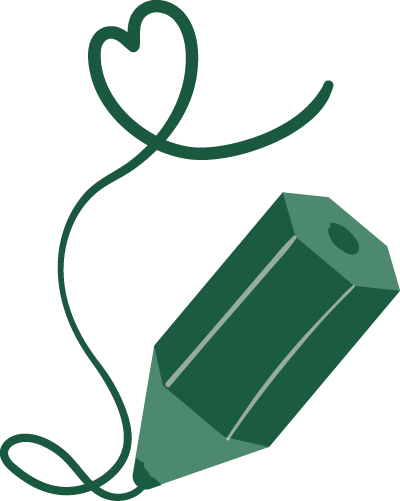 Turvataitokasvatus
Mitä on turvataitokasvatus
Turvataitokasvatuksella pyritään  vahvistamaan lasten itsetuntoa ja itsetuntemusta. 
Olen hyvä näin
minulla on oikeus kasvaa ja elää turvassa 
kenelläkään ei ole oikeutta kohdella minua huonosti
Turvataitoja vahvistamalla suojataan lasten ja nuorten mielenterveyttä ja vahvistetaan taitoja selvitä vastoinkäymisistä
Mitä on turvataitokasvatus
Turvataitokasvatuksella vahvistetaan lasten ja nuorten kykyä rakentaa myönteisiä ihmissuhteita.
Turvataitojen avulla  lapset oppivat tunnistamaan uhkaavia tilanteita ja puolustamaan itseään erilaisissa ahdistavissa tilanteissa. 
On hyvä opettaa lapsia puolustamaan toisia sekä kohtelemaan heitä  kunnioittavasti.
Mitä ovat turvasäännöt?
Kolmen kohdan sääntö
Uimapukusääntö
Kosketuksen sääntö (hyvä ja huono kosketus) 
Hyvän ja huonon salaisuuden tunnistaminen
Kolmen kohdan sääntö
Kerro lapselle, että jos jokin tilanne tai kosketus tuntuu pahalta, niin:
Sano EI
Lähde pois
Kerro tutulle ja turvalliselle aikuiselle
Uimapukusääntö
Kerro lapselle, että uimapuvun alla olevat kehon osat ovat lapsen omia alueita. Lapsi saa määrätä niistä itse.​
Kukaan ei saa koskea uimapuvun alla olevia paikkoja, katsoa niitä tai puhua niistä ilman lapsen lupaa. ​
Kosketuksen sääntö
Kosketuksen ei pidä tuntua pahalta eikä siitä saa tulla paha mieli. ​
Jokainen tietää itse parhaiten, miltä kosketus tuntuu ja haluaako sitä. ​
Hyvä kosketus ei ole salaisuus. Hyvästä kosketuksesta tulee turvallinen ja hyvä olo. ​
Huono kosketus sattuu, pelottaa tai suututtaa.​
Hyvä ja huono salaisuus
Lapselle on hyvä kertoa hyvän ja huonon salaisuuden ero
Hyvä salaisuus: Yleensä hyvällä salaisuudella on tarkoitus tuottaa mielihyvää ja iloa toisille, esimerkiksi syntymäpäivälahja.
Huono salaisuus: Aikuinen tai lapsi kieltää kertomasta salaisuutta, koska siitä seuraa jotain pahaa tai ongelmia. Salaisuus aiheuttaa siis pahaa mieltä jollekin.
Digitaalinen media  lasten toimintaympäristönä
Digitaalisen median erilaiset palvelut ovat lapsille ja nuorille osa normaalia elämää
Niillä on iso merkitys lasten ja nuorten sosiaalisessa elämässä ja niiden kautta ollaan yhteydessä myös vanhempien sekä muiden aikuisten kanssa.
Luonnollinen paikka tutustua uusiin ihmisiin
Yhteinen hengailu virtuaalisesti sekä vanhemmista vapaa tila
Tunne- ja vuorovaikutustaitojen harjoittelupaikka
Turvallisuus digitaalisessa mediassa
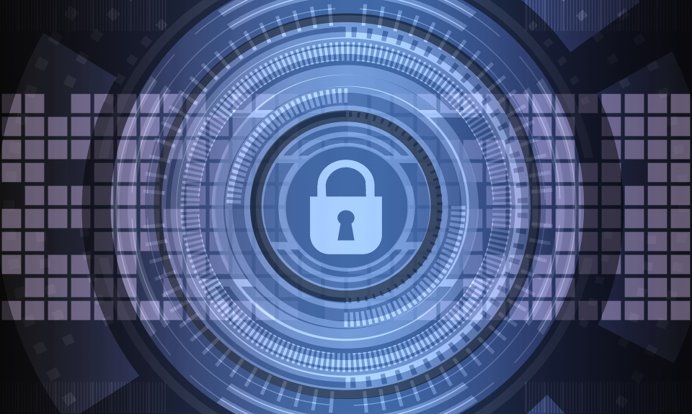 Lapsille annetaan turvaohjeita niin liikenteeseen kuin muuhunkin elämään. Myös digimaailmaan tarvitaan turvaohjeet.
Tutustu lapsesi käyttämiin digisovelluksiin. 
Ole kiinnostunut lapsesi digielämästä.
Älä kiellä digilaitteen käyttöä.
Keskustelkaa:
Millaisia kuvia ei kannata jakaa
Mitä tietoja itsestä voi antaa
Yksityisyysasetuksista
Kaikki ei ole netissä sitä miltä vaikuttaa
Grooming
Grooming on ilmiö, jossa aikuinen pyrkii houkuttelemaan lasta näennäisesti vapaaehtoiseen kanssakäymiseen päämääränään kohdistaa lapseen seksuaaliväkivaltaa.
Mitä groomingissa tapahtuu
Groomingissa aikuinen tutustuu lapseen verkossa ja luo häneen luottamussuhteen.
Tekijä voi edetä hyvin hitaasti tai toimia nopeasti.
Tekijällä on tavallisesti useita kohteita samanaikaisesti.
Tekijä osaa tarjota lapselle sitä, mitä lapsi kaipaa: kannustusta, seuraa, kuuntelijaa, luottoystävää jne.
Lapsen olisi hyvä oppia sanomaan EI myös verkossa.
Mitä aikuisena voin tehdä?
Ole kiinnostunut lapsesi elämästä sosiaalisessa mediassa ja pelimaailmassa. 
Kerro, että lapsi voi aina tulla kertomaan, jos jokin asia painaa mieltä.
Muistuta, että kaikki asiat järjestyvät ja kaikesta voi puhua.
Jos huolesi herää, voit kysyä:
Onko tapahtunut jotakin, mikä tuntuu pahalta?
Onko joku tehnyt tai yrittänyt tehdä sinulle jotakin, mitä et olisi halunnut hänen tekevän?
Auta lasta digimaailmassa toimimisessa
Anna lapselle tunne, että hän on arvokas ja hyväksytty.
Näytä, että olet kiinnostunut lapsen tekemisistä netissä ja siitä, mitä palveluita ja sovelluksia hän käyttää.
Älä oleta lapsen tietävän kaikkea sosiaalisesta mediasta, vaikka se vaikuttaisikin hänestä siltä.
Rohkaise pyytämään apua ja tarjoa itse apua aktiivisesti.
Ole luottamuksen arvoinen, kun lapsi kääntyy puoleesi ongelma- tai hätätilanteessa. Ole rauhallinen ja kiitä lasta siitä, että hän kertoi asiasta. Auta selvittämään tilanne.
Jos huoli herää…
Jos lapsi kertoo kohdanneensa jotakin epämiellyttävää netissä
Pysy rauhallisena ja näytä, että sinulla on aikaa kuunnella. Rauhoita myös lasta.
Kiitä lasta siitä, että hän kertoo asiasta. Kerro, että kaikki järjestyy ja olet hänen tukenaan.
Kerro, ettei tapahtunut ole hänen syytään, vaan vastuu on aina tekijällä.
Kannusta lasta kertomaan lisää, mutta älä johdattele.
Älä rankaise lasta ottamalla kännykkä pois. 
Kirjaa ylös kaikki, mitä lapsi kertoo.
Ota screenshot (kuvakaappaus), älä poista viestejä.
Tarpeen vaatiessa ilmoita asiasta poliisille.
Vanhempien rooli sekä kodin ja koulun välinen yhteistyö
Koulu tekee kasvatustyötä, mutta kotona ovat lapsen tärkeimmät aikuiskontaktit.
Yhteistyö kodin ja koulun välillä on äärettömän tärkeää.
Sitoudutaan yhdessä auttamaan lapsiamme toimimaan turvallisesti niin reaalimaailmassa kuin digimaailmassakin.
Lähteet
Lajunen, K, Andell, M, Jalava, L, Kemppainen, K, Pakkanen, M & Ylenius-Lehtonen, M. 2012. ​Turvataitoja lapsille. Saatavissa: ​https://www.julkari.fi/bitstream/handle/10024/90799/URN_ISBN_978-952-245-796-7.pdf?sequence=1​
Mediataitokoulu. Saatavissa: https://www.mediataitokoulu.fi/netissa.pdf
Nikolavska, M. 2020. The Internet as a creator of a criminal mind and child vulnerabilities in the cyber grooming of children. Akateeminen väitöskirja. Jyväskylän yliopisto. Informaatioteknologian tiedekunta. Saatavissa: https://jyx.jyu.fi/bitstream/handle/123456789/67584/978-951-39-7963-8_vaitos07022020.pdf?sequence=1&isAllowed=y  
Sosiaali- ja terveysministeriö 2019. Väkivallaton lapsuus. Toimenpidesuunnitelma lapsiin kohdistuvan väkivallan ehkäisystä 2020-2025. Saatavissa: https://julkaisut.valtioneuvosto.fi/bitstream/handle/10024/161899/STM_2019_27_J.pdf?sequence=4&isAllowed=y
Vaaranen-Valkonen, N. & Lainen, H-L. 2019.  Seksuaalinen häirintä, houkuttelu ja seksuaaliväkivalta digitaalisessa mediassa. Teoksessa: Korpilahti, U., Kettunen, H., Nuotio, E., Jokela, S., Nummi, V.M. &  Lillsunde P. (toim.) Väkivallaton lapsuus. Toimenpidesuunnitelma lapsiin kohdistuvan väkivallan ehkäisystä 2020–2025. Sosiaali- ja terveysministeriö. Saatavissa: https://julkaisut.valtioneuvosto.fi/bitstream/handle/10024/161899/STM_2019_27_J.pdf?sequence=4&isAllowed=y
Väestöliitto. Turvataidot ja lapsen keho. Tieto, taito ja asenne. Juliste. Saatavissa: https://www.vaestoliitto.fi/@Bin/2643db4bea564611a246cbc1e3e60ccf/1599730650/application/pdf/6053282/Turvataidot ja lapsen keho.pdf
Kuvalähteet
Dia2, Pixabay. https://pixabay.com/photos/children-laugh-laptop-vietnamese-1822471/
Dia 3, Pixabay. https://pixabay.com/fi/photos/henkil%C3%B6kohtainen-verkko-3108154/
Dia 4, Pixabay. https://pixabay.com/photos/question-mark-hacker-attack-mask-2883630
Dia 7, Pixabay. https://pixabay.com/fi/images/search/klovni/
Dia 8, Pixabay.  https://pixabay.com/fi/illustrations/psst-hiljainen-quiet-salaisuus-3838360/
Dia 9, Pixabay. https://pixabay.com/photos/smartphone-notebook-social-media-1735044/
Dia 10, Pixabay. https://pixabay.com/fi/illustrations/tietoverkkoturvallisuus-suojelu-3400657/
Dia 11, pixabay. https://pixabay.com/photos/social-media-social-network-3762538/
Dia 12, Pixabay. https://pixabay.com/photos/ipad-learning-tablet-computer-907577/
Dia 13, Pixabay. https://pixabay.com/fi/photos/ep%C3%A4toivoinen-surullinen-masentunut-2040598/
Dia 14, Pixabay. https://pixabay.com/photos/boy-girl-children-computer-110762/
Dia 15, Pixabay. https://pixabay.com/fi/illustrations/sosiaalinen-sosiaaliset-verkostot-1206612/
Dia 16, lähde Pixabay. https://pixabay.com/fi/illustrations/avatar-asiakkaat-kuvakkeet-2191932/
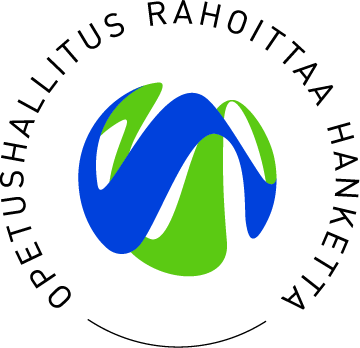 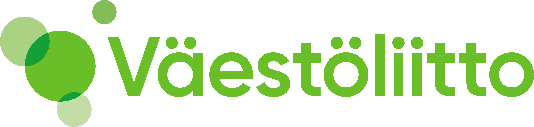 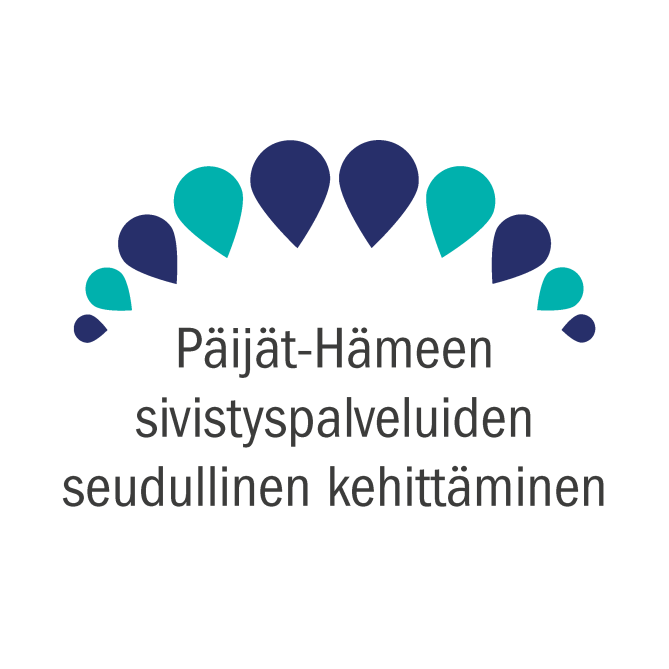 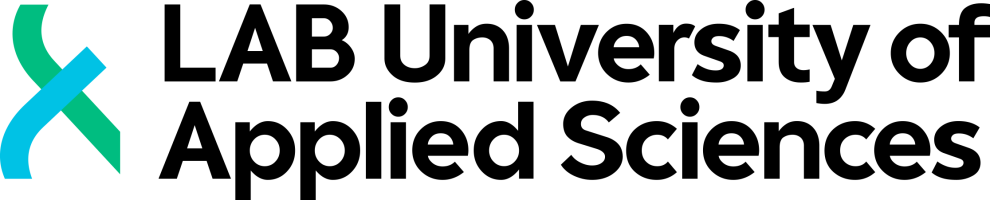